OFI Composability
Sean Hefty
Intel Corporation
May 2021
Objective
Support plug-in functionality
Ex: memory hooks, redirect log messages, performance and profiling
Provider composability
More efficient util provider layering
Ex: fi_set_ops / fi_get_ops
Peer providers
Ex: smr with rxm, smr with tcp
Provider accelerations
Ex: collective plug-in, RMA offload
Review: Object-Model
API defines user interfaces to objects
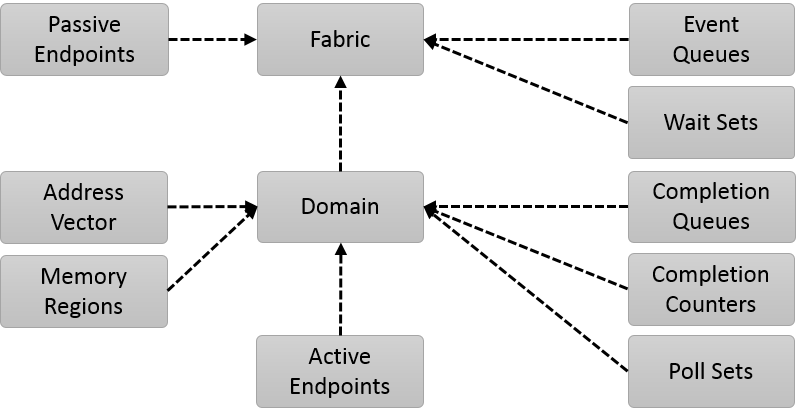 Util code provides base implementations
(use not required)
3
Review: Provider Architecture
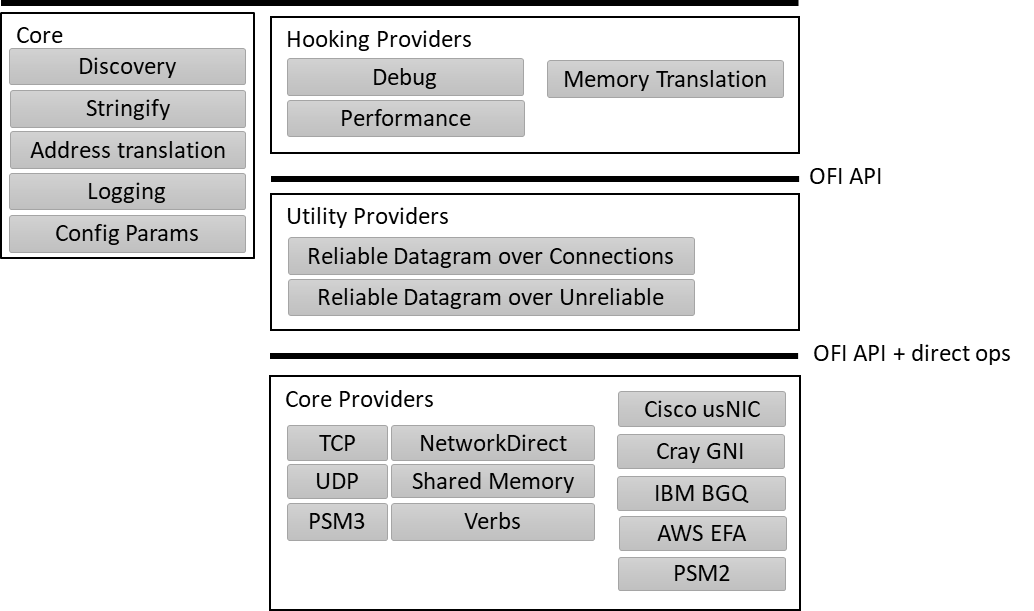 direct-ops avoid layering inefficiencies
Proposal
Enable fid sharing between components
Standardize fid to fid APIs
Formalize and expose some util_fid interfaces
Ex: ofi_cq_write
Introduce new fid types
Some internal data structures convert to fids
Ex: memory monitor component of MR cache
Must maintain as part of stable ABI/API
Providers must opt into the new model
Provider composability may not always be possible
Conceptual INterface
fi_export_fid(fid, flags, &exported_fid, context)
Converts a fid into one which is sharable
Exporter sets specific callback ops
Similar to setup of a normal fid
fi_import_fid(fid, exported_fid, flags)
Similar to fi_bind()
Associate a sharable fid with another fid
Importer sets specific notification ops
Different from normal fid, where creator defines all ops
Both importer and exporter responsible for API compatibility checks
Need to define object lifetime requirements
Plug-in (mem monitor) example
struct fi_ops_mem_monitor {
	size;
	start(); / stop();
	subscribe(); / unsubscribe();
	valid();
};

struct fi_ops_mem_notify {
	size;
	notify(struct fid_mem_monitor *, addr, len);
};

struct fid_mem_monitor {
	struct fid fid;
	struct fi_ops_mem_monitor *ops;
	struct if_ops_mem_notify *notify;
};
Exporter ops, may be no-ops for some exporters
Importer defined ops
Importer sets values
Mem Monitor plug-in
OpenMPI creates fid_mem_monitor fid_mm
fi_export_fid() not used in this case
Sets fi_ops_mem_monitor callbacks
For memory intercept calls, all are basically no-ops
OpenMPI calls fi_import_fid(core_fid, fid_mm, 0)
OFI links fid_mm into the mr cache
OFI initializes fid_mm->fid and fid_mm->notify
OpenMPI calls fid_mm->notify() on memory intercepts
E.g. mmap, munmap, mremap, madvise, shmat, brk, etc.
OFI flushes cache entries on notification
Peer Provider Example
Dispatch based on local or remote peer
SMR + Peer shown separately, but could be integrated into SMR
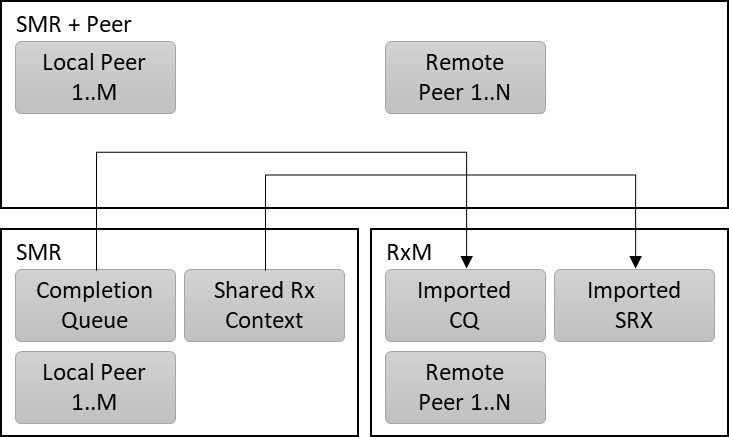 Could import either direction
Single CQ and SRX (only one tag queue)
RxM can import down stack
Peer Providers
struct fi_sharable_rx_attr {
	size_t max_unexp_msg;
};

struct fi_ops_sharable_rx {
	size;
	get_rbuf();
};

struct fid_sharable_srx {
	struct fid fid;
	struct fi_sharable_rx_attr attr;
	struct fi_ops_shared_rx *ops;
};
To export an Rx and SRx contexts
Exporter defined ops and attributes
Importer sets values
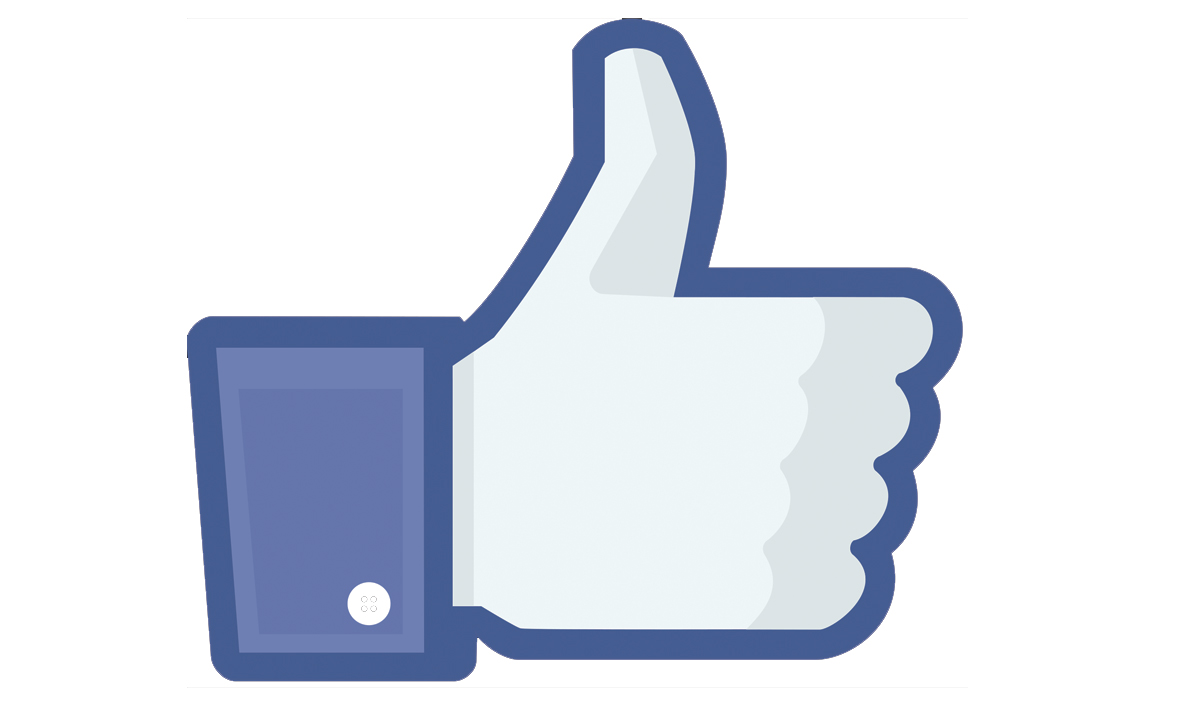 THANK YOU